ESCUELA POLITÉCNICA DEL EJÉRCITO
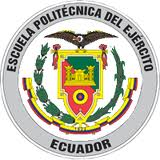 INGENIERÍA EN COMERCIO EXTERIOR Y NEGOCIACIÓN INTERNACIONAL

MODELO ASOCIATIVO DE EXPORTACIÓN PARA ALCOHOLEROS DEL CANTÓN PANGUA

RICARDO ESCOBAR

2012
1
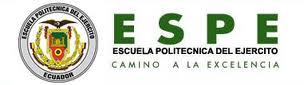 Antecedentes y base conceptual	
Estudio de mercado y producción
Diseño del proceso de exportación
Diseño de estrategia de marketing
Análisis Financiero
Conclusiones y Recomendaciones
2
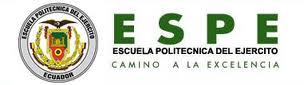 Antecedentes y base conceptual	
Estudio de mercado y producción
Diseño del proceso de exportación
Diseño de la estrategia de marketing
Análisis Financiero
Conclusiones y Recomendaciones
3
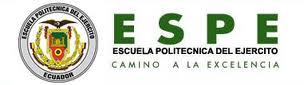 OBJETIVO:
4
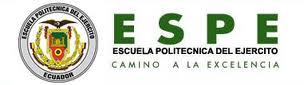 OBJETIVOS ESPECÍFICOS:
5
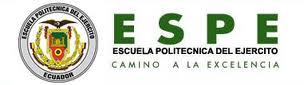 PROBLEMÁTICA:
6
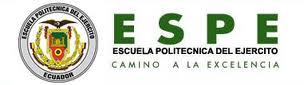 ALCOHOL ETÍLICO
Caña de azúcar; Saccharumofficinarum
Fórmula química: CH3-CH2-OH (C2H6O)
Bebidas alcohólicas (Cerveza, Vino, aguardiente, etc.)
Aplicaciones industriales ( Perfumes y/o fragancias, pesticidas, pinturas, biocombustible, etc.)
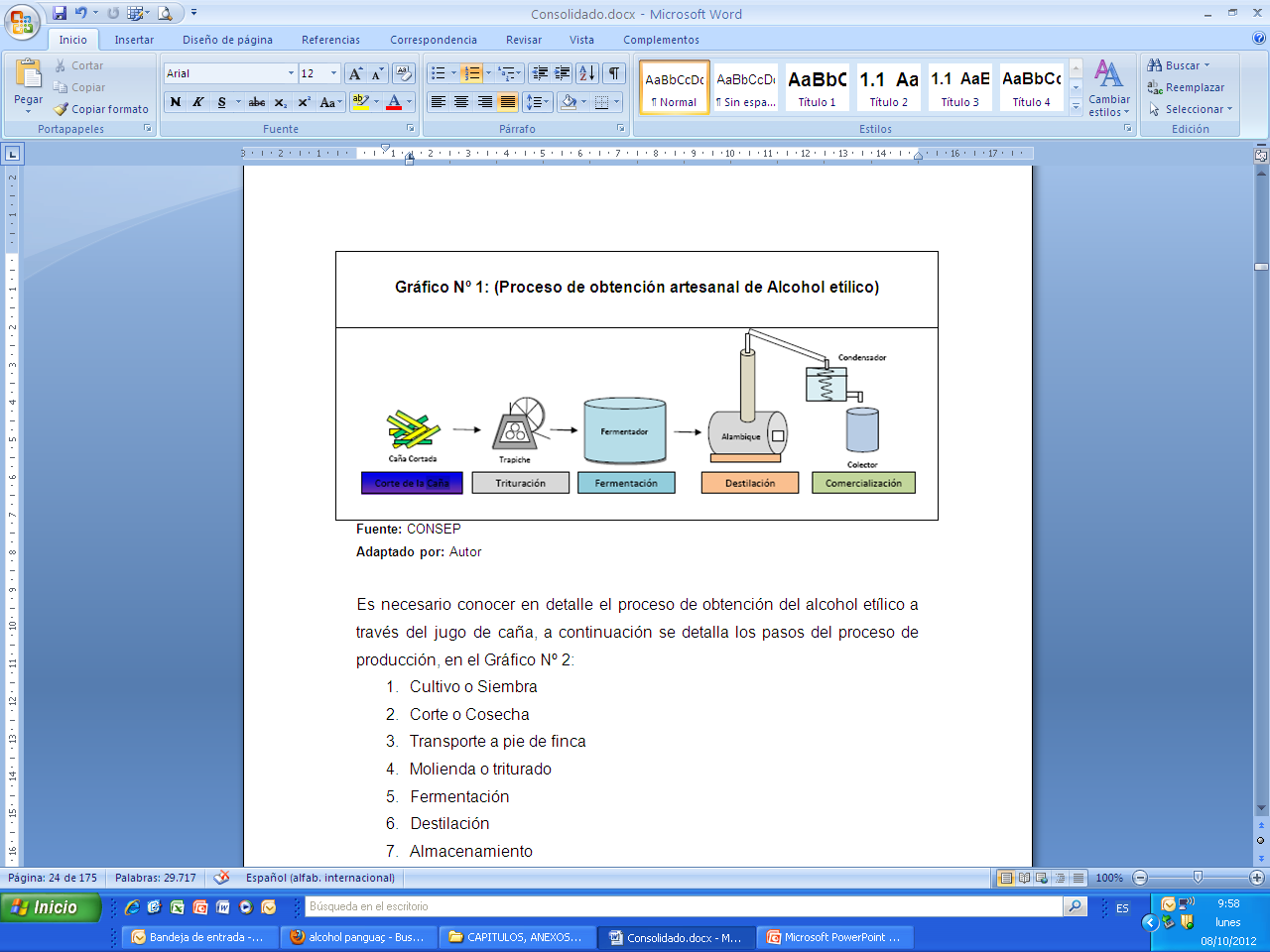 7
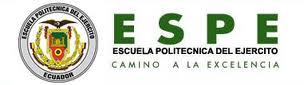 CLASIFICACIÓN ARANCELARIA
(*)De acuerdo a las Notas Explicativas del Sistema Armonizado de Designación y Codificación de Mercancías de la cuarta enmienda, emitido por la Comunidad Andina de Naciones en 2007
8
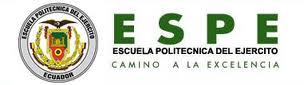 ASOCIATIVIDAD
La asociatividad es un mecanismo de cooperación mediante el cual se desarrollan redes o agrupaciones de empresas similares y de proveedores especializados y relacionados con éstas, lo cual permite la articulación horizontal entre las empresas en un mismo rubro y vertical entre proveedores y clientes( Universidad de Rosario; 2001)
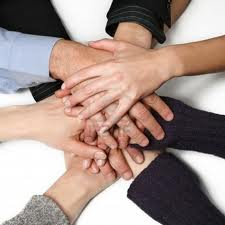 9
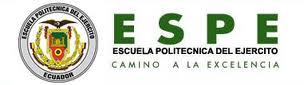 MODELOS ASOCIATIVOS
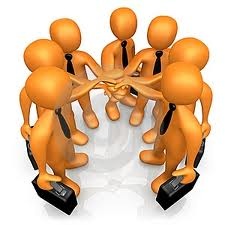 10
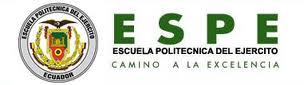 MODELO PROPUESTO
Fases de conformación
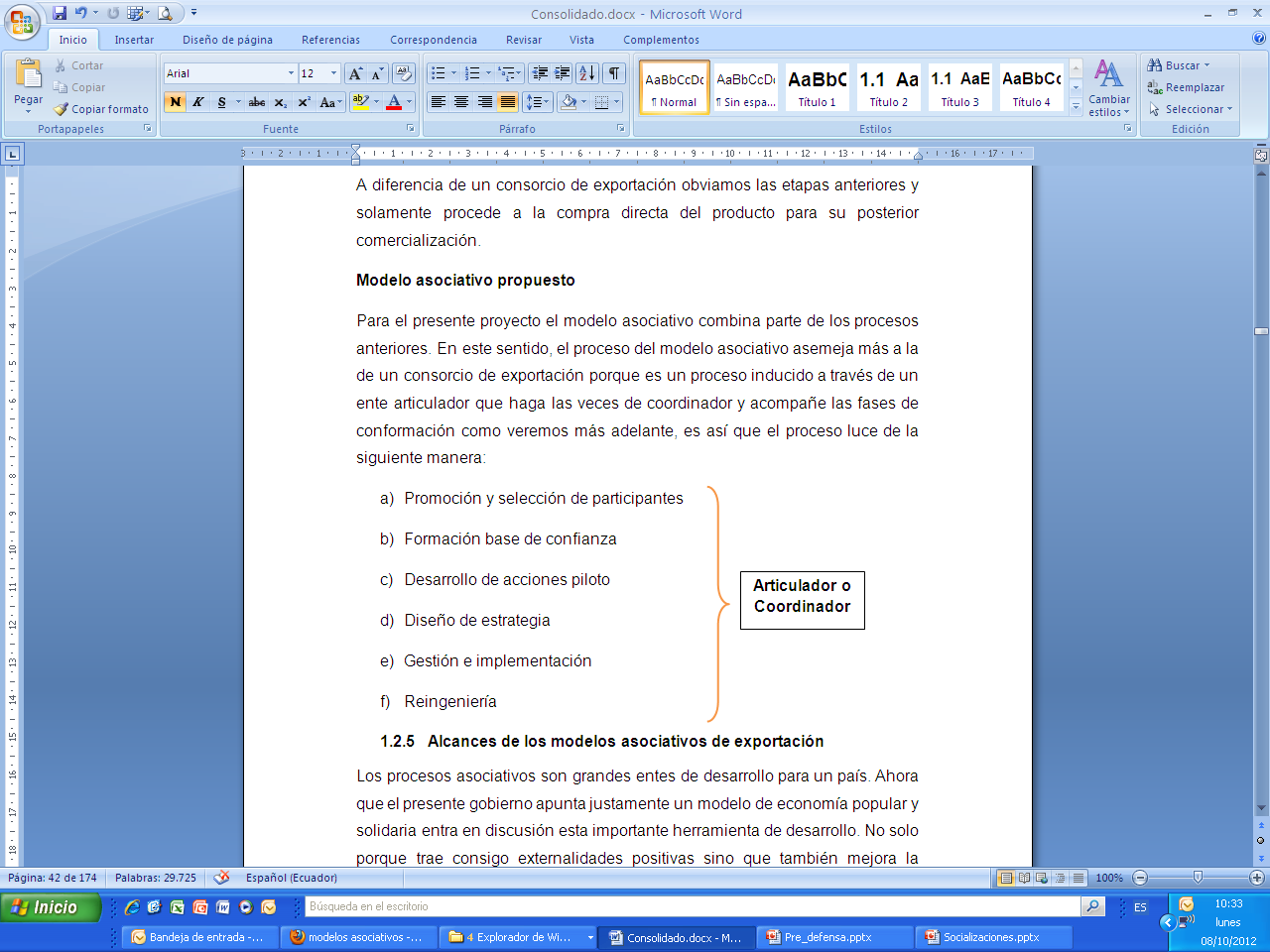 11
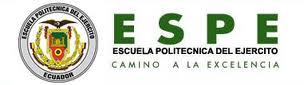 EJES ESTRATÉGICOS
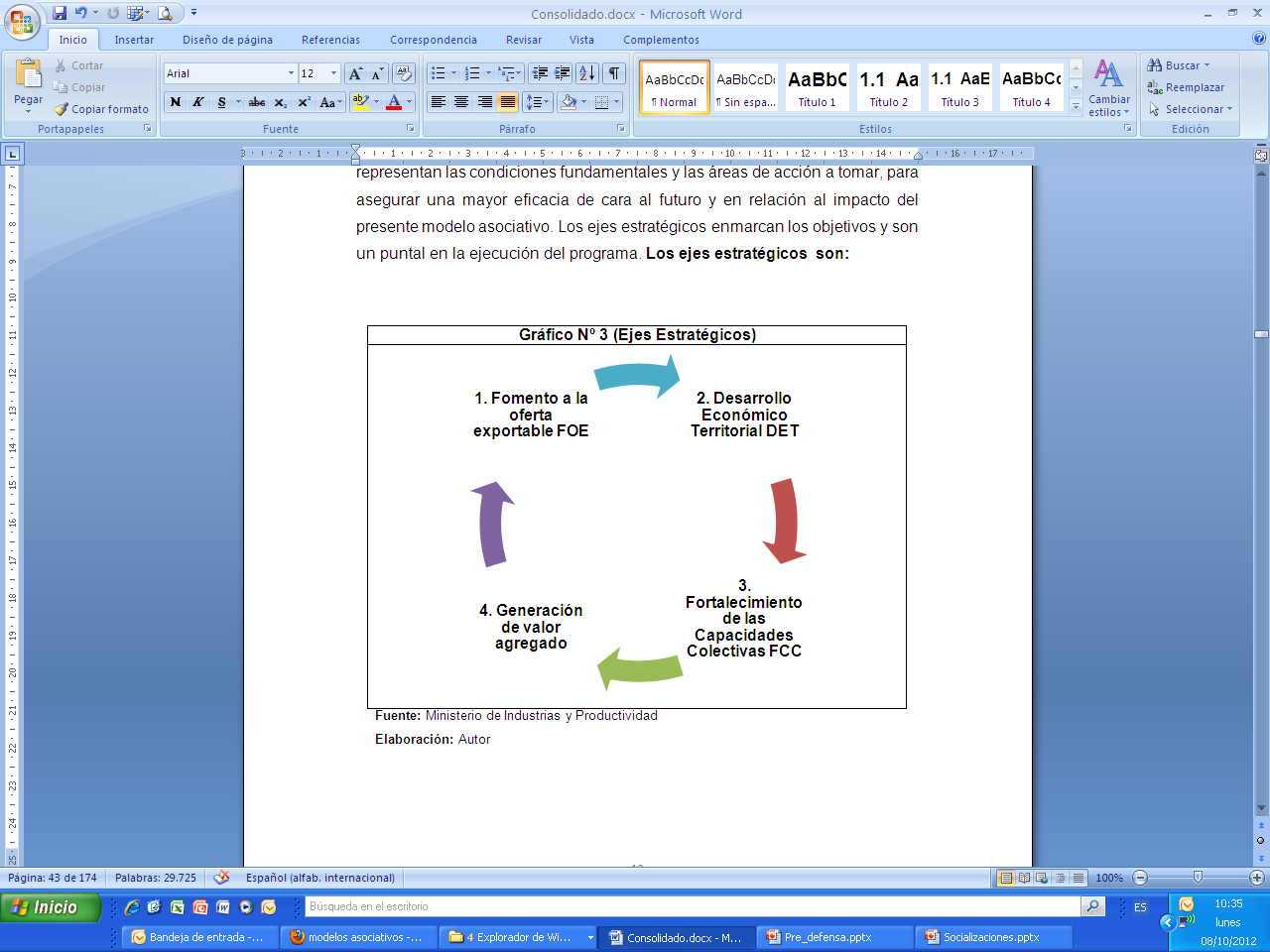 12
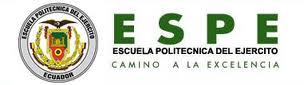 ESQUEMA DEL MODELO ASOCIATIVO PLANTEADO
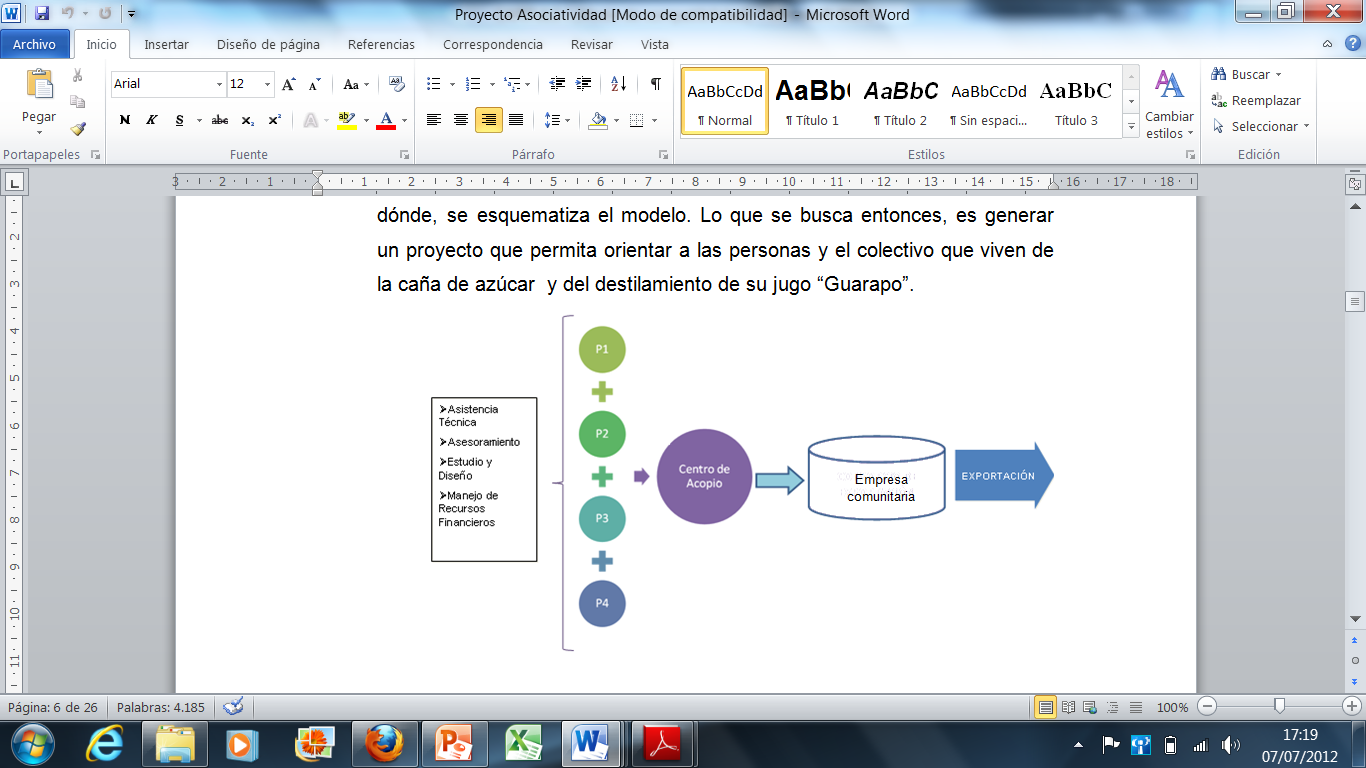 13
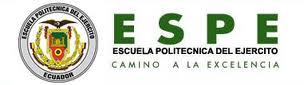 Antecedentes y base conceptual	
Estudio de mercado y producción
Diseño del proceso de exportación
Diseño de estrategia de marketing
Análisis Financiero
Conclusiones y Recomendaciones
14
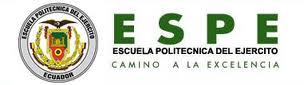 BALANZA COMERCIAL ECUATORIANA DE LA PAPRTIDA 2207.20.00.00
15
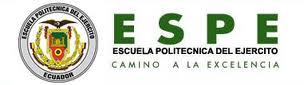 MAYORES 10 IMPORTADORES DE LA PARTIDA 2207.20.00.00 A NIVEL MUNDIAL
16
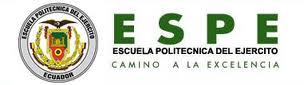 MAYORES 10 EXPORTADES DE LA PARTIDA 2207.20.00.00 A NIVEL MUNDIAL
17
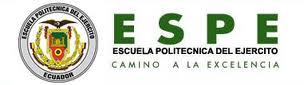 ZONAS DE PRODUCCIÓN
Imbabura
Pichincha
Santo Domingo
 Manabí
Guayas
Chimborazo
Bolívar
Cotopaxi
Pastaza
Azuay
Cañar 
Loja 
Zamora 
El Oro
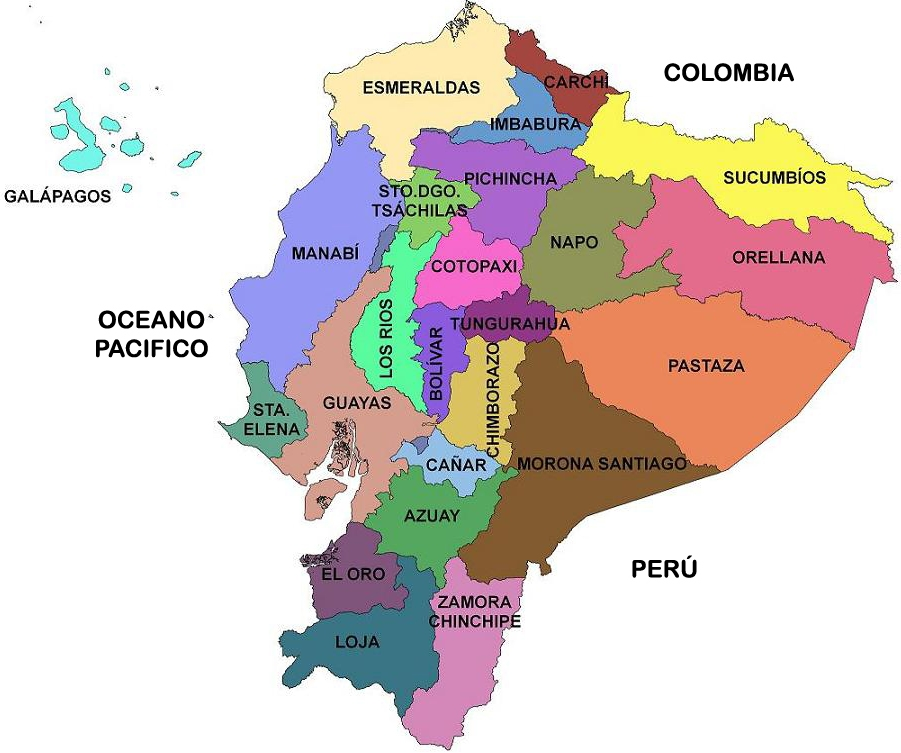 18
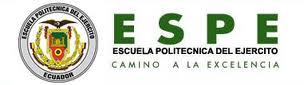 ESTUDIO DE PRODUCCIÓN
División política de Pangua
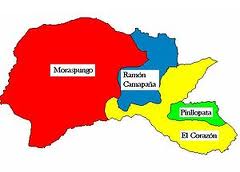 19
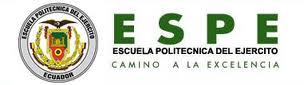 ESTUDIO DE PRODUCCIÓN
Muestra	
Con el fin de obtener datos acertados de producción, la elaboración de un diseño muestral es imprescindible. Se aplico una encuesta de acuerdo al universo de población aplicando un sistema experimental de análisis, La siguiente fórmula es aplicable a muestreo de población finita:
n=         N (Z2) (p) (q)
              d2 (N-1) + Z2 (p) (q)
Donde:
N= Total de la población conocida (400 cañicultores de la Asociación de Pangua)
Z= coeficiente de 1.6452 si el nivel de confianza es (90%)
P= proporción esperada 50% = 0.50
q= 1-p (En este caso 0.50)
d= error de estimación 5%


Resultado:162 cañicultores a encuestar
20
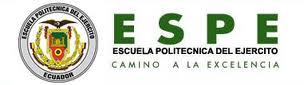 ESTUDIO DE PRODUCCIÓN
(*) El precio depende del grado alcohólico a obtener, los comuneros se refieren que, por cada grado GAY LLUSAC el valor es 0.01 USD
21
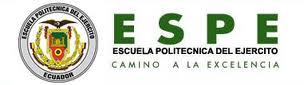 ESTUDIO DE PRODUCCIÓN
(**) De acuerdo a estudio (CONSEP; 2011) e información proporcionada por los productores y el Gobierno Autónomo Descentralizado del cantón Pangua
22
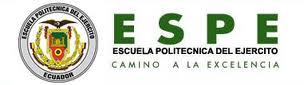 PROYECCIÓN DE IMPORTACIONES PARA LA PARTIDA 2207.20.00.00 POR CANADÁ
23
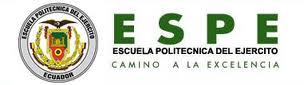 Antecedentes y base conceptual	
Estudio de mercado y producción
Diseño del proceso de exportación
Diseño de estrategia de marketing
Análisis Financiero
Conclusiones y Recomendaciones
24
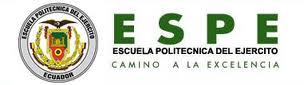 ASPECTOS A TOMAR EN CUENTA PARA LA EXPORTACIÓN
Arancel aplicable: 4.92 centavos por litro absoluto de alcohol, es igual a 4.82 centavos en aplicación de este proyecto
Conocimiento de embarque 
Manifiesto de carga
Factura comercial
Certificado de inspección de la Organización Nacional de Protección Fitosanitaria “ONPF” 
Factura Pro- forma
Contrato compra/venta internacional
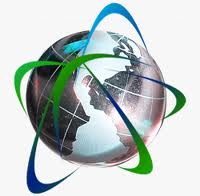 25
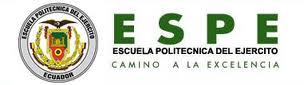 PROCESO DE EXPORTACIÓN
26
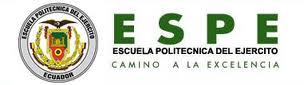 FLUJOGRAMA DEL PROCESO DE EXPORTACIÓN
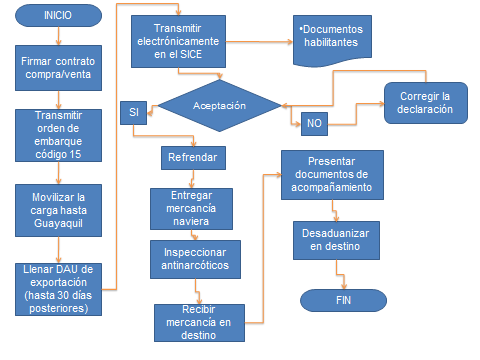 27
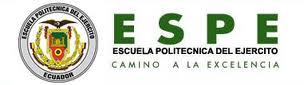 DETERMINACIÓN DEL INCOTERM
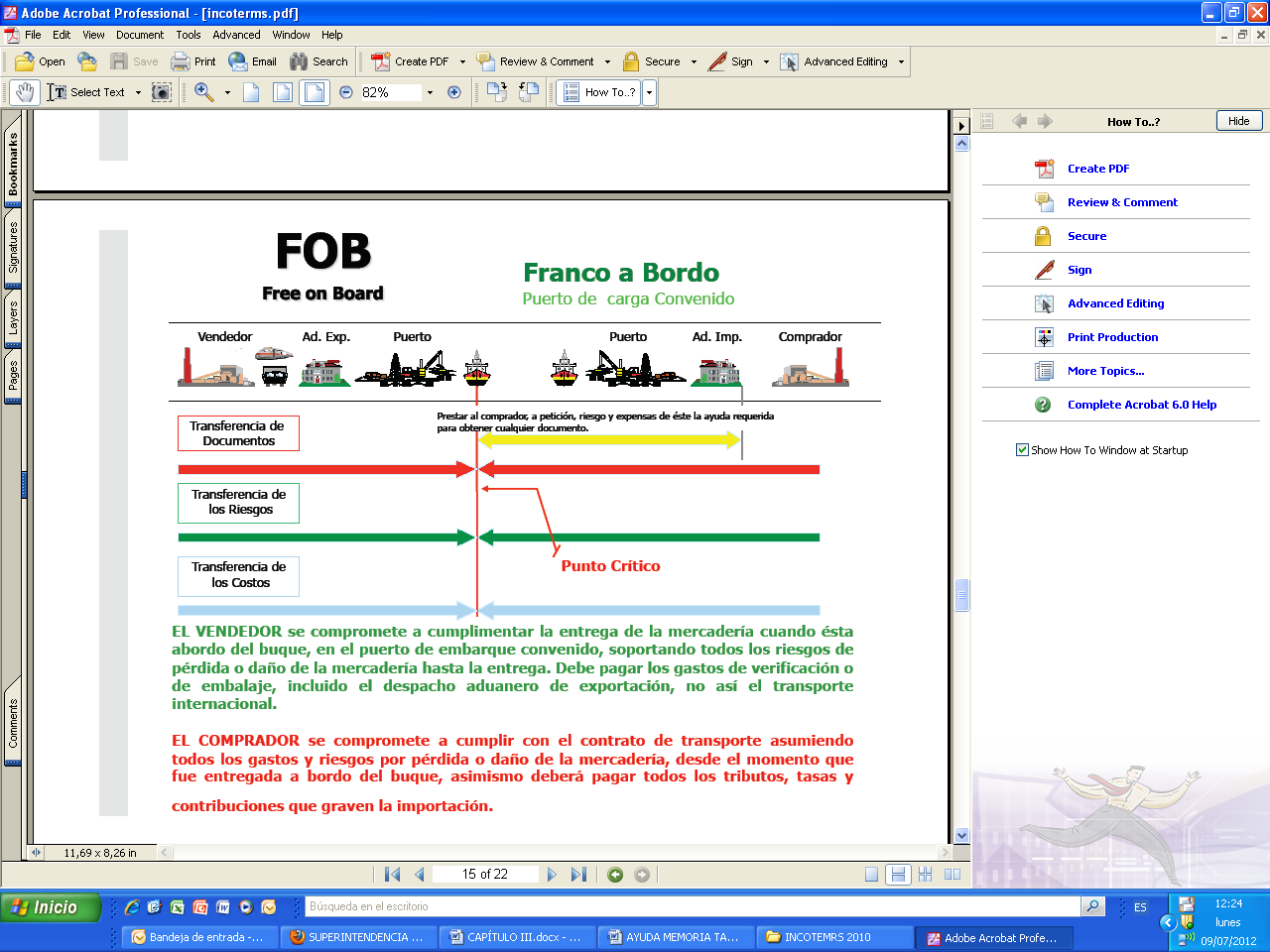 28
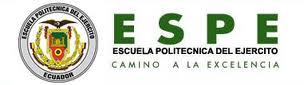 PLAN DE LOGÍSTICA
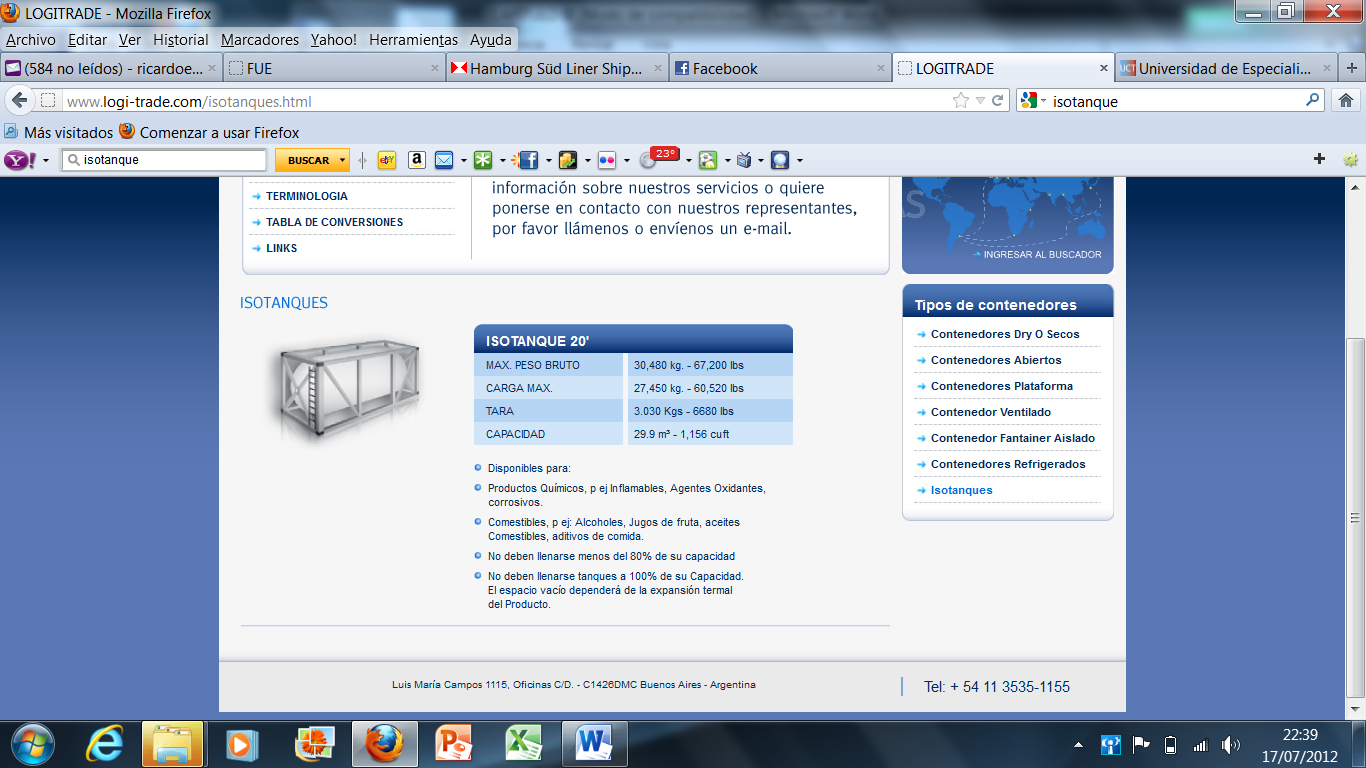 29
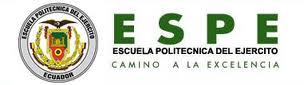 PLAN DE DISTRIBUCIÓN
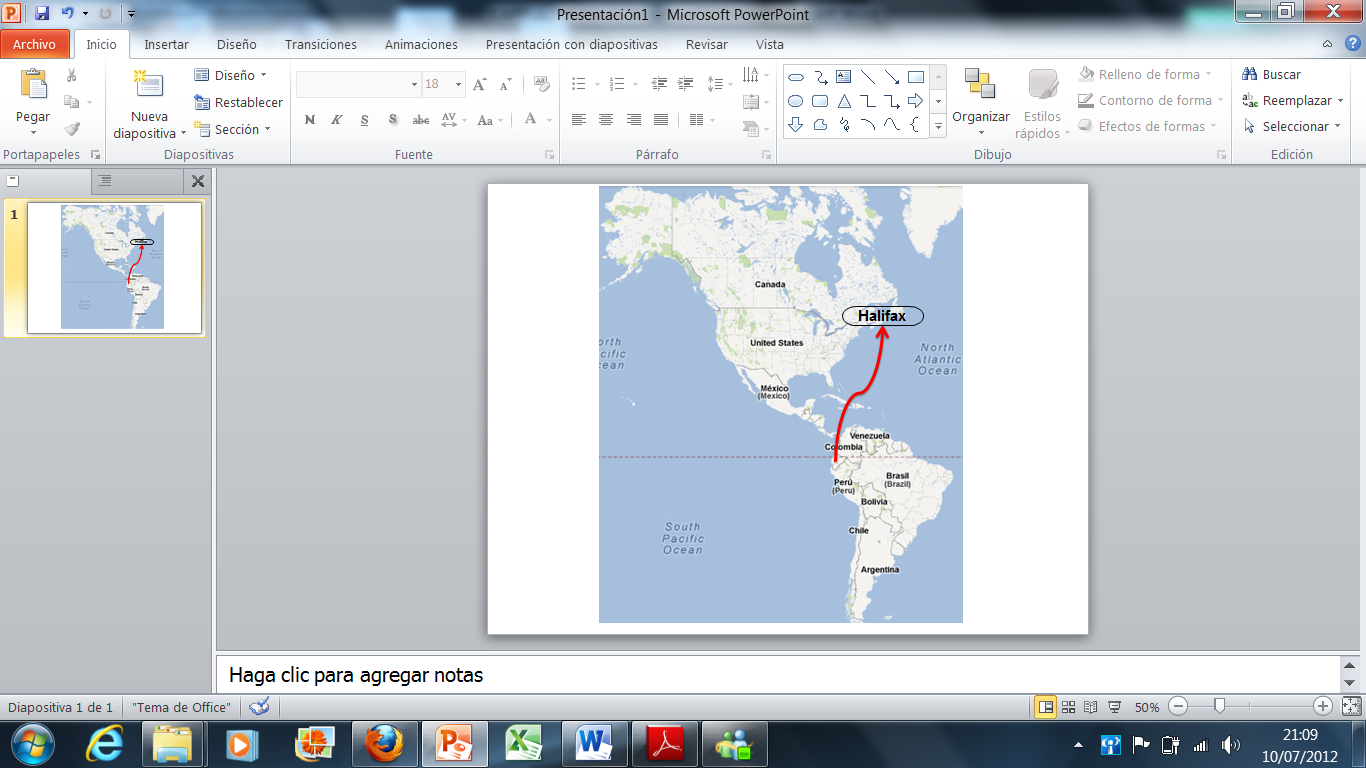 Exportación con destino el puerto de Halifax en la costa este.
A  través de brokers y distribuidores internacionales Anexo 1
Estrategia de distribución intensiva
Por baja densidad poblacional
Apuntar a distritos industriales
30
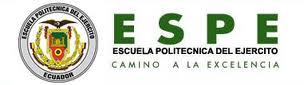 Antecedentes y base conceptual	
Estudio de mercado y producción
Diseño del proceso de exportación
Diseño de estrategia de marketing
Análisis Financiero
Conclusiones y Recomendaciones
31
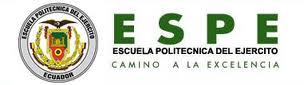 MARKETING ESTRATÉGICO EMPRESA COLECTIVA
32
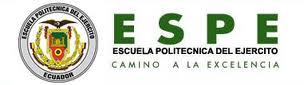 ORGANIGRAMA INSTITUCIONAL
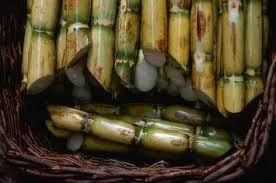 33
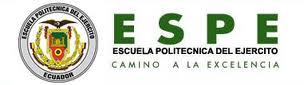 MATRIZ FODA/CAME
34
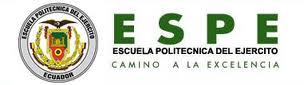 MATRIZ FODA/CAME
35
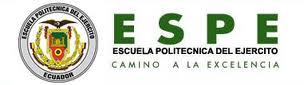 OBJETIVOS ESTRATÉGICOS
36
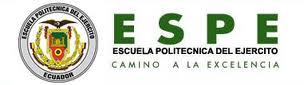 MARCA COLECTIVA Y SELLOS
Sello comercio orgánico
Marca colectiva
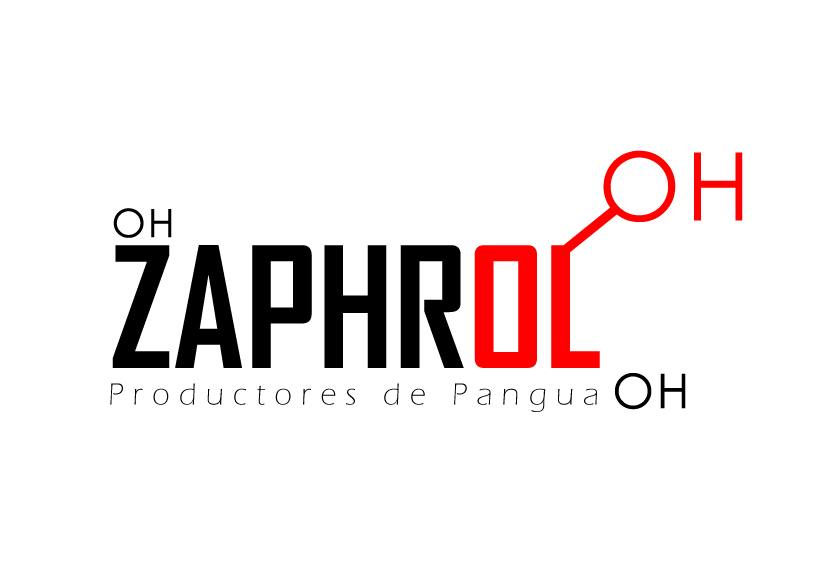 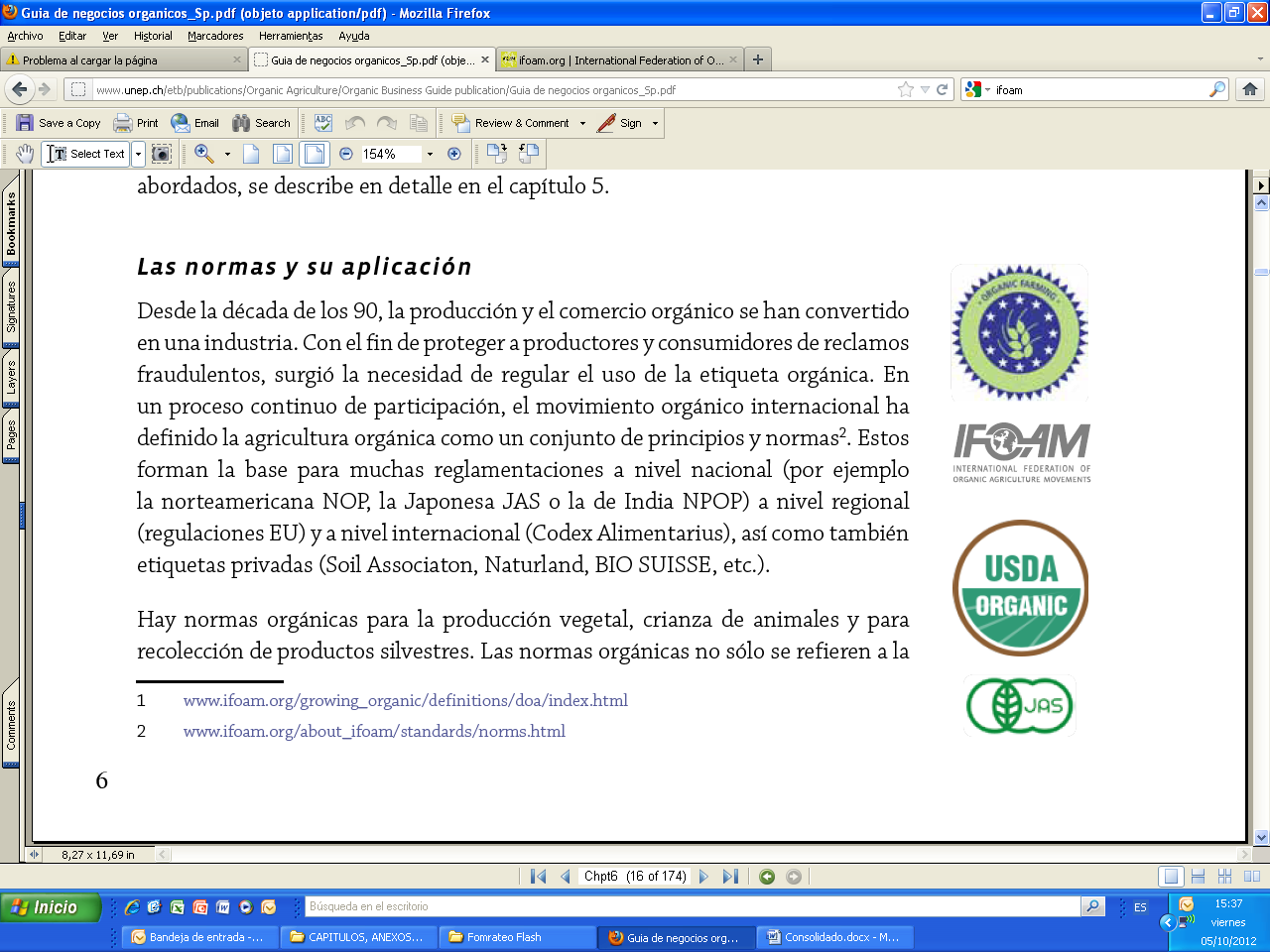 Sello de comercio Justo
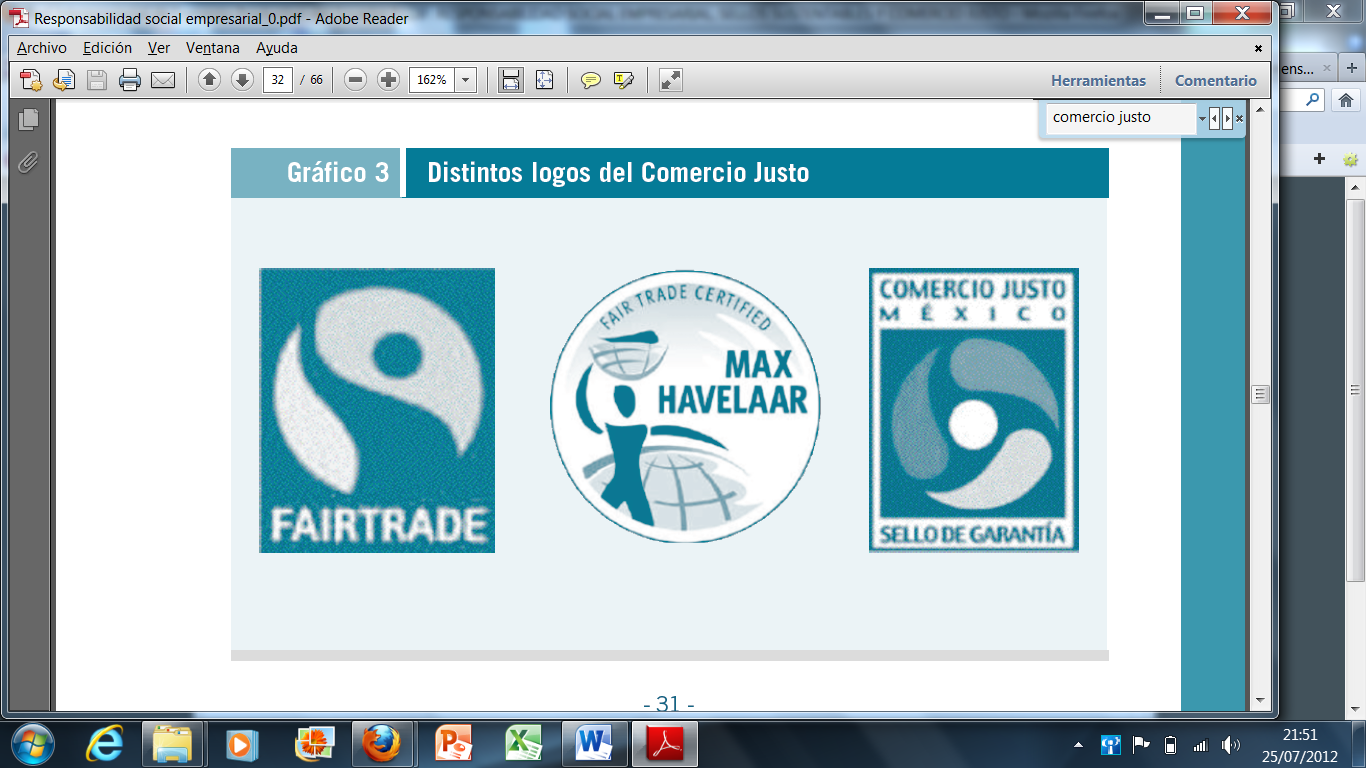 37
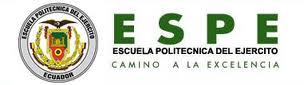 PÁGINA WEB
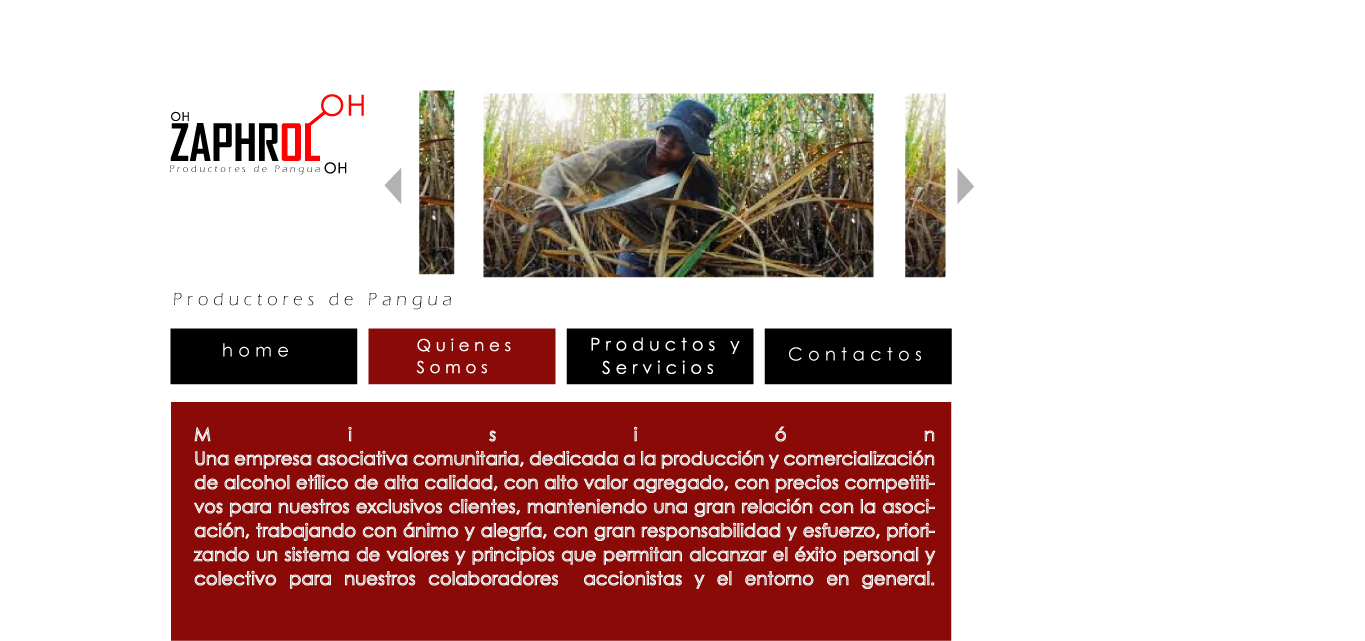 38
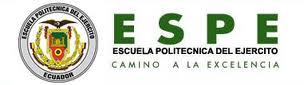 Antecedentes y base conceptual	
Estudio de mercado y producción
Diseño del proceso de exportación
Diseño de estrategia de marketing
Análisis Financiero
Conclusiones y Recomendaciones
39
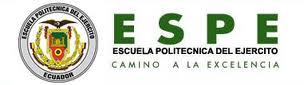 INVERSIÓN INICIAL
40
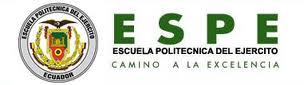 PRESUPUESTO GASTOS OPERACIONALES
41
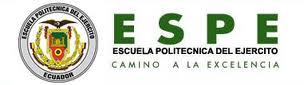 FIJACIÓN DE COSTOS
De acuerdo a información proporcionada por alcoholeros, Gobierno Autónomo descentralizado del cantón Pangua y estudio (CONSEP;2011)
42
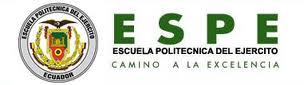 ESTADO DE PÉRDIDAS Y GANANCIAS
43
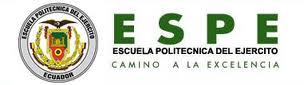 RESUMEN FLUJO DE CAJA TIR Y VAN
44
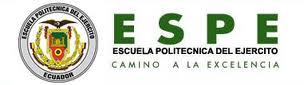 RELACIÓN COSTO - BENEFICIO
45
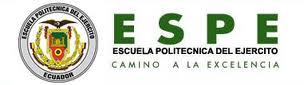 PUNTO DE EQUILIBRIO
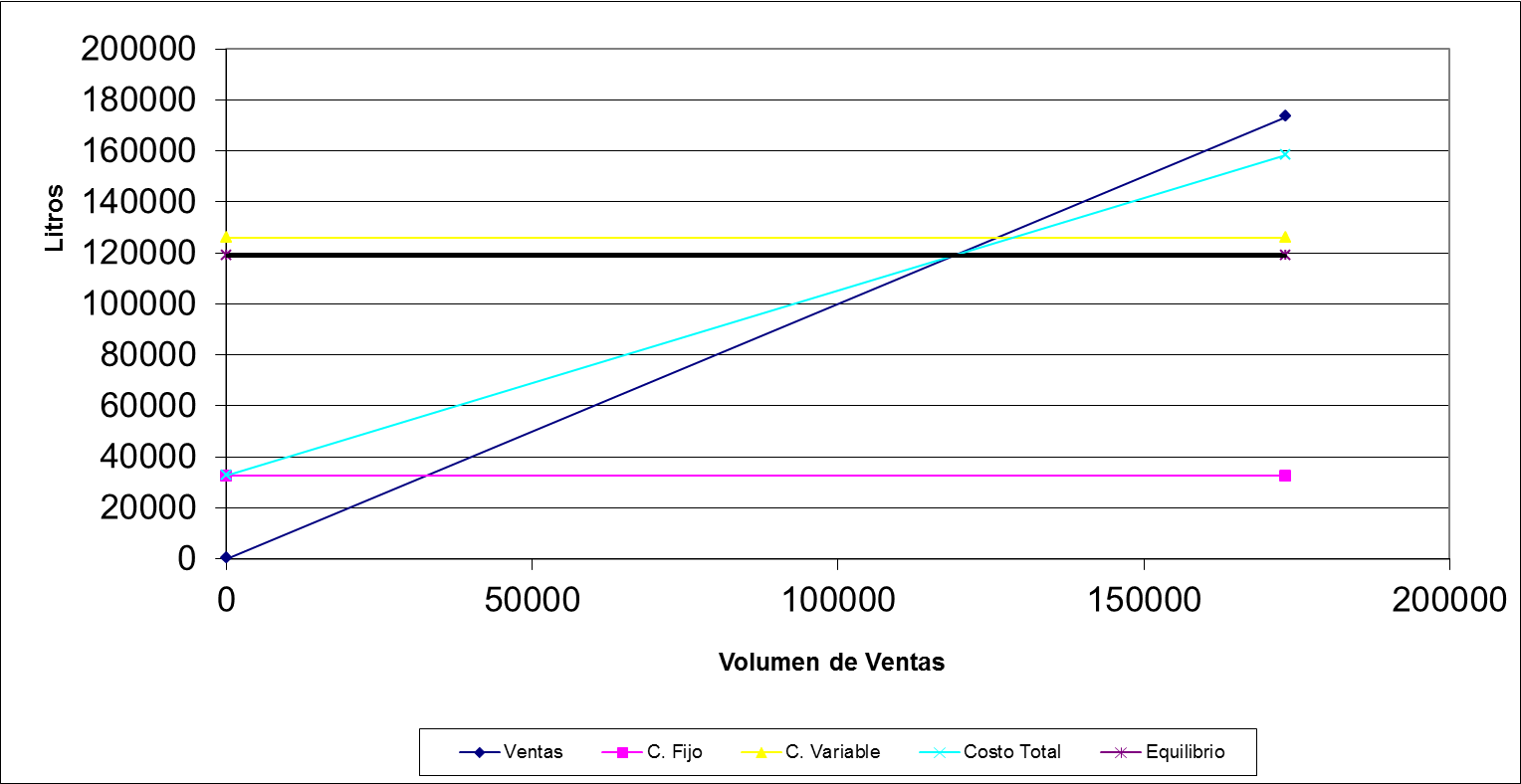 46
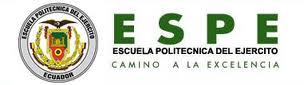 Antecedentes y base conceptual	
Estudio de mercado y producción
Diseño del proceso de exportación
Diseño de estrategia de marketing
Análisis Financiero
Conclusiones y Recomendaciones
47
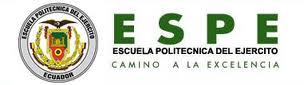 CONCLUSIONES
La asociatividad ofrece grandes beneficios
Los modelos asociativos responden a necesidades específicas
No existe modelo asociativo único
Las exportaciones a nivel mundial de la partida 2207.20.00.00 muestra cifras altamente positivas y presenta evolución postiva en el tiempo
Canadá es el mayor importador de esta subpartida a nivel mundial
La oferta mensual del proyecto es 120.000 litros. El proyecto apunta apenas al 0,02% del mercado canadiense
Clausula de Nación más Favorecida 4,82 centavos.
Puerto de Halifax ofrece grandes ventajas logísticas
Eficiente estructura organizacional y modelo de desarrollo de proveedores
La TIR del proyecto es 38,55% altamente rentable, recuperando la inversión en el tercer año
Con un VAN de USD 11.342
El punto de equilibrio se sitúa en 118.000 litros
48
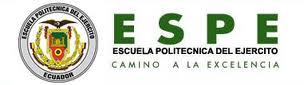 RECOMENDACIONES
Los modelos deben aplicarse de acuerdo a las variables específicas de los entornos
Una base de confianza solida resulta clave para el éxito de los modelos asociativos
La carga debe ser debidamente transportada de acuerdo a las normas internacionales de trasporte multimodal. De acuerdo con el Sistema Globalmente Armonizado (GHS) de clasificación y etiquetado de Productos Químicos (Adjunto pictograma en tesis) 
Isotanques mejor opción debido a capacidad y versatilidad
El proceso de búsqueda de brokers y distribuidores debe tener un acertado proceso de discriminación
Bajo ningún motivo se debe omitir la firma de un contrato compra/venta internacional
Las utilidades son planteadas únicamente como referencia. Este valor debe redistribuirse entre los miembros y la comunidad.
Resulta importante la presencia de altos factores diferenciadores como sello de comercio justo, marca colectiva y sello de comercio orgánico
Hay que tomar en cuenta la aplicación de nuevas tecnologías que reemplacen el uso del alcohol
49
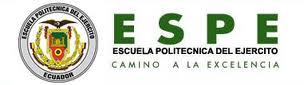 RECOMENDACIONES
La oferta pueda complementarse con el programa ECOPAÍS del Gobierno Nacional que, apunta el uso del alcohol en biocombustible
50
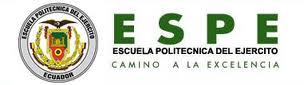 GRACIAS POR SU    ATENCIÓN
51